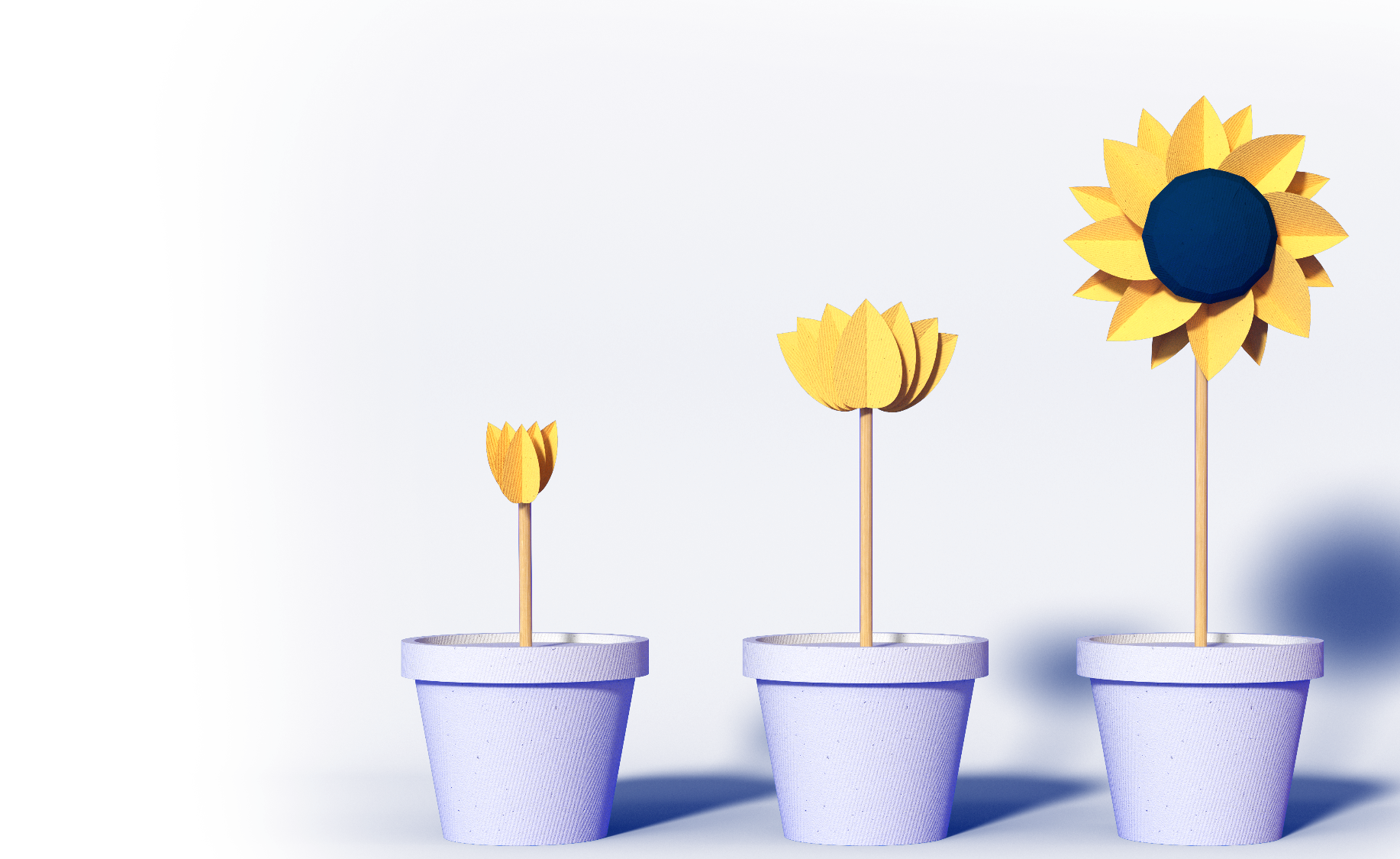 ESG
L’engagement de Cegid
Mars 2024
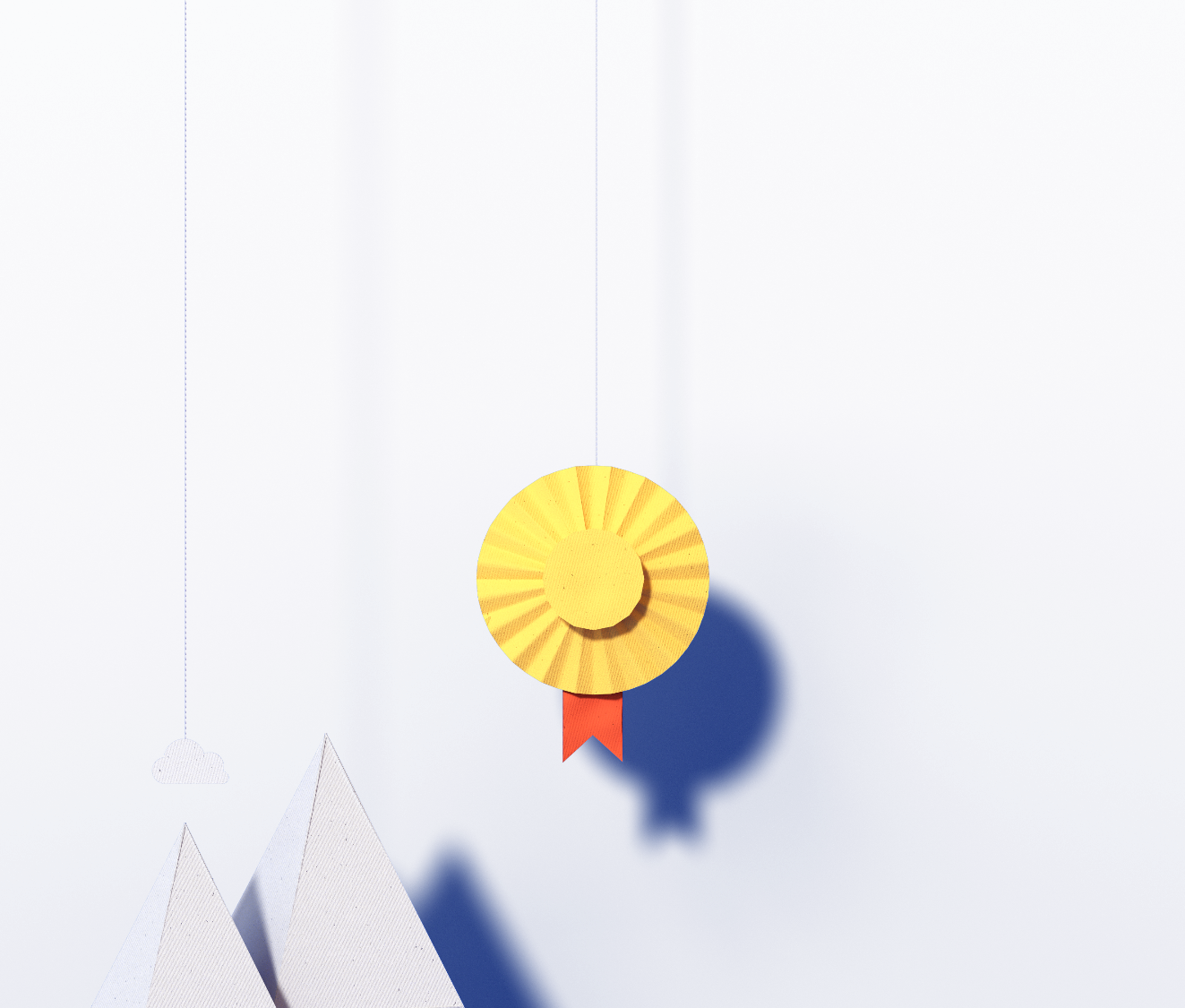 Notre ambition ESG

Développer un environnement numérique éthique, inclusif et durable pour nos employés, nos clients et notre écosystème, dans le monde entier.
[Speaker Notes: Pourquoi ce territoire ?
En tant que créateur de solutions de gestion dans le cloud, nous sommes convaincus que le numérique est un formidable levier de développement, d’éducation, d’insertion pour toutes nos parties prenantes (collaborateurs, clients, communautés locales…). Pour autant, il existe encore une fracture numérique importante en France et dans le monde, et l’impact environnemental du numérique est encore mal évalué.]
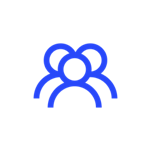 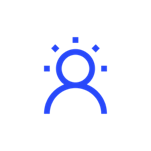 Nos 4 piliers
Cegid et la société
Cegid pour ses clients
Garantir la satisfaction de nos clients, la sécurité de leur solution et accompagner leur propre démarche ESG.
Exercer notre métier de manière éthique et responsable et avoir un impact positif sur nos territoires.
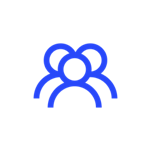 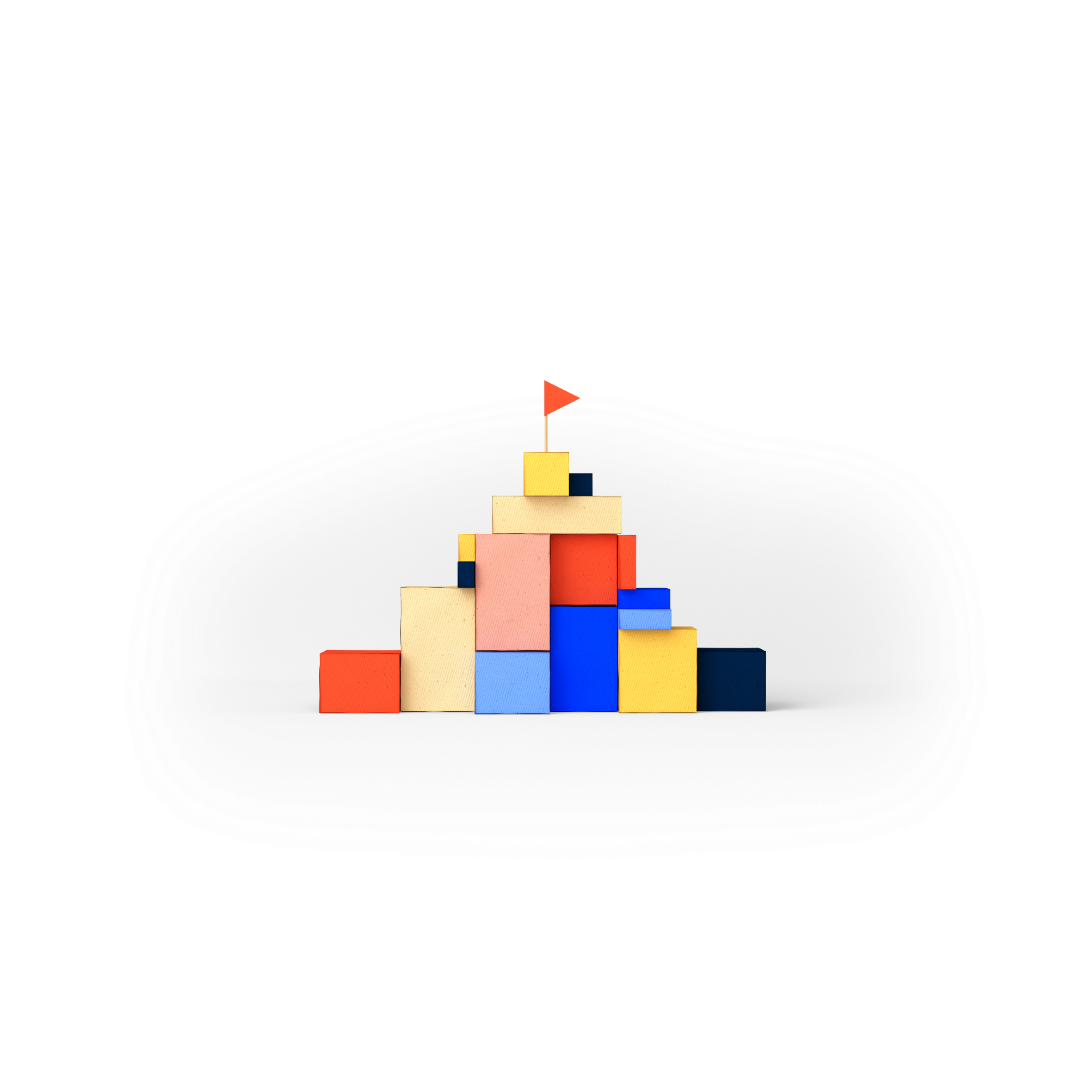 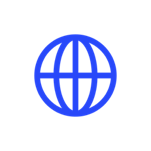 Cegid pour la planète
Cegid et l’Humain
Faire grandir nos collaborateurs (et futurs collaborateurs) dans un environnement « safe » et « equal opportunities ».
Réduire notre impact environnemental et lutter contre les dérèglements climatiques.
Ethique des affaires
Identification des risques de corruption.
Formation pour les collaborateurs exposés à ces risques sensibles.
Renforcement du système de lanceur d'alertes. 

Protection des données personnelles 
Formation des salariés : 85% de participation.
Protection des données personnelles dès la conception (RGPD).

Achats responsables
Charte achats signée par les 137 fournisseurs les plus importants.
Réemploi des mobiliers.
Norme W.E.L.L. et bornes de charge sur nos 3 sites principaux.
100% des collaborateurs du service achat sensibilisés au Numérique Responsable (Fresque du Numérique).
Cegid dans la société
Exercer notre métier de manière éthique et responsable et avoir un impact positif sur nos territoires
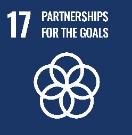 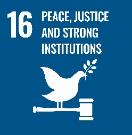 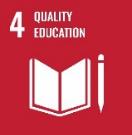 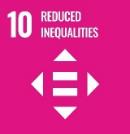 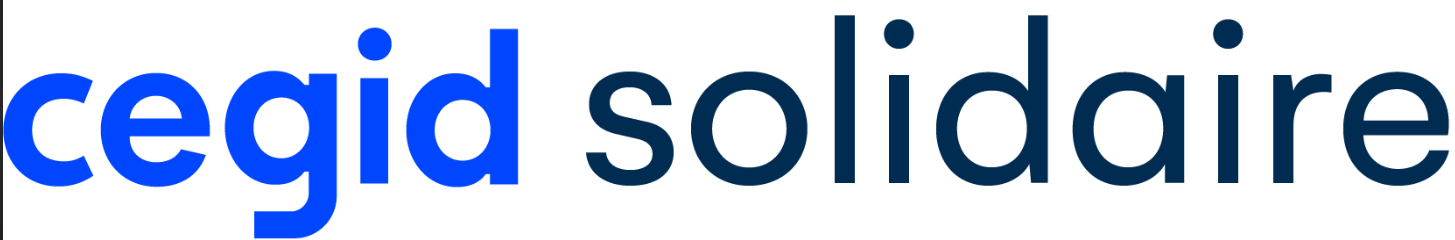 Cegid dans la société
Education / Insertion
Entrepreneuriat issu des zones prioritaires. 

Actions :
- Financement de projets associatifs : Cegid     Solidaire est doté de 670.000 € de budget en 2024.
- Mécénat de compétences (plus de 200 collaborateurs engagés en 2023).
- Mise en relation pour créer un écosystème de partenaires/acteurs d’intérêt général.

Associations partenaires : 
EPA, Latitudes, Enactus, Sport Dans la Ville, 
60 000 rebonds, Elles bougent, Ronalpia, Emmaüs Connect.

Autres initiatives solidaires en Espagne, au Portugal et en Afrique.
Exercer notre métier de manière éthique et responsable et avoir un impact positif sur nos territoires
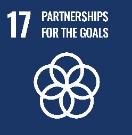 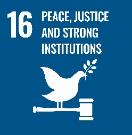 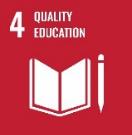 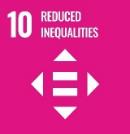 Cegid pour ses clients
Développement responsable
Améliorer l’accessibilité de nos offres (RGAA).
Développer des offres moins émissives de GES (eco-conception).

Intégration de l’ESG à nos offres : 
Développer une culture ESG auprès de nos partenaires et clients.
Faciliter le pilotage extra-financier au travers de nos offres et la préparation à la CSRD.
Développer des partenariats avec des éditeurs de logiciels spécifiques d’ESG et de suivi de l’empreinte carbone.
Garantir la satisfaction de nos clients, la sécurité de leur solution et accompagner leur propre démarche ESG.
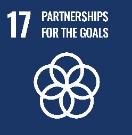 [Speaker Notes: *L’éco-conception consiste à optimiser les performances (et ainsi l’impact environnemental) des solutions tout en garantissant les performances.]
Egalité, Handicap & Diversités
Cegid et l’humain
Faire grandir nos collaborateurs (et futurs collaborateurs) dans un environnement « safe » et « equal opportunities »
Des résultats
Egalité : 40% de femmes 
Handicap : + de 150 personnes en situation de handicap accompagnées au quotidien 
Diversités : 70% de nos managers formés en 2022 
Index égalité Femme/Homme : 86/100 en 2022
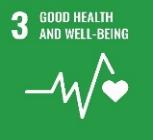 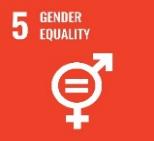 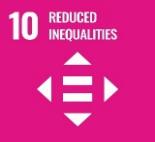 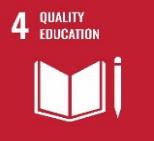 [Speaker Notes: 15 ans de dialogue social et d'accords avec des mesures à destination des équipes
+ de 20 Correspondants Handicap et + de 400 membres du Cegid GEN avec plan d'action associé 

88% de nos équipes sont satisfaites de la politique D&I (enquête EVP Nov. 2022) ;]
Egalité, Handicap & Diversités
Cegid et l’humain
Nos collaborateurs s’engagent
Notre réseau Cegid Gender Equality Network, regroupe 500 membres dans le monde et compte 70 volontaires actifs. Divisés en groupes, ils s’engagent pour l’égalité des opportunités de carrières, des rôles modèles féminins dans la tech, la lutte contre le sexisme au travail et l’organisation de la première Cegid Gender Equality Week.
Faire grandir nos collaborateurs (et futurs collaborateurs) dans un environnement « safe » et « equal opportunities »
Certifications
Une nouvelle fois en 2024, nous sommes certifiés Top Employer en France, Espagne et Portugal.
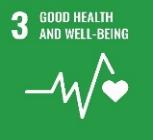 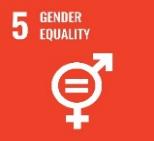 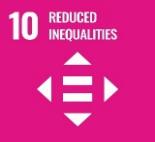 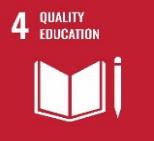 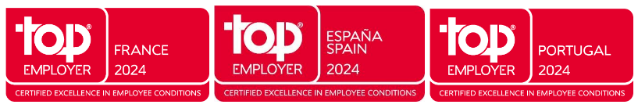 [Speaker Notes: Proposer un programme tremplin afin d'encourager les femmes à devenir managers
Développer des actions de recrutement ciblées pour + de femmes sur nos métiers techniques
Développer nos mesures favorisant la conciliation des temps de vie et l'adaptation à toutes les formes de parentalité]
Cegid pour la planète
Sensibilisations
Fresques du Numérique : 80 participants en 2023, objectif de 1000 participants en 2024.
Intégration des enjeux ESG et du Numérique responsable au parcours d’intégration des nouveaux collaborateurs.

Formations :
Nomination de relais CO2 internes aux services concernés et formations à la comptabilité carbone.
Réduire notre impact environnemental et lutter contre les dérèglements climatiques
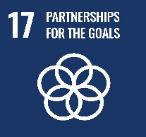 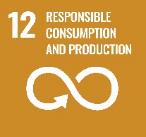 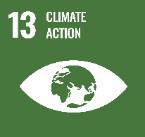 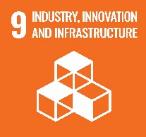 [Speaker Notes: *L’éco-conception consiste à optimiser les performances (et ainsi l’impact environnemental) des solutions tout en garantissant les performances.]
Cegid pour la planète
Matériels informatiques :
Matériels informatiques : allongement des durées de vie et réemploi du matériel sortant. 
Optimisation des doubles écrans.

Déplacements : 
Politique voyage adaptée pour réduire nos émissions de GES liées aux déplacements professionnels et domicile travail. 

Usage Cloud : 
Challenge FinOps GreenOps #1 : réduction de 36t CO2e sur notre périmètre d’hébergement
Réduire notre impact environnemental et lutter contre les dérèglements climatiques
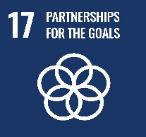 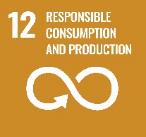 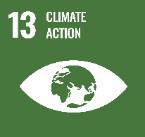 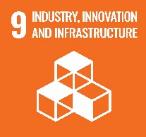 [Speaker Notes: *L’éco-conception consiste à optimiser les performances (et ainsi l’impact environnemental) des solutions tout en garantissant les performances.]
Cegid pour la planète
Relations fournisseurs : 
Qualification de nos empreintes et plan de réduction liés à nos fournisseurs d’hébergements et de services numériques et marketing.

Information générale : 
Bilan Carbone 2022 Cegid World : 
24 000 tCO2e 
Intensité carbone de 30,3 kgCO2e/k€CA
Réduire notre impact environnemental et lutter contre les dérèglements climatiques
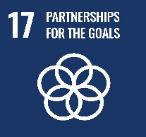 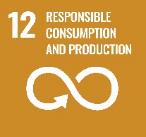 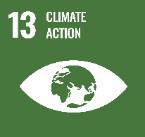 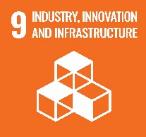 [Speaker Notes: *L’éco-conception consiste à optimiser les performances (et ainsi l’impact environnemental) des solutions tout en garantissant les performances.]
Engagements volontaires et structurants
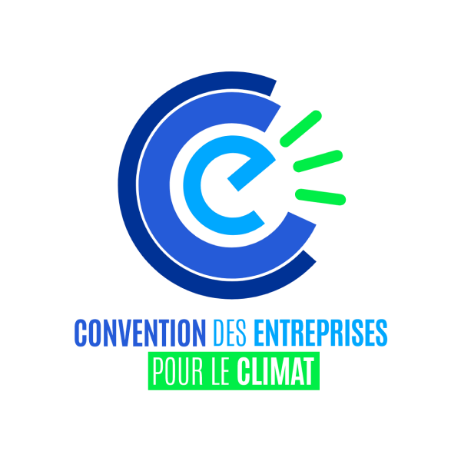 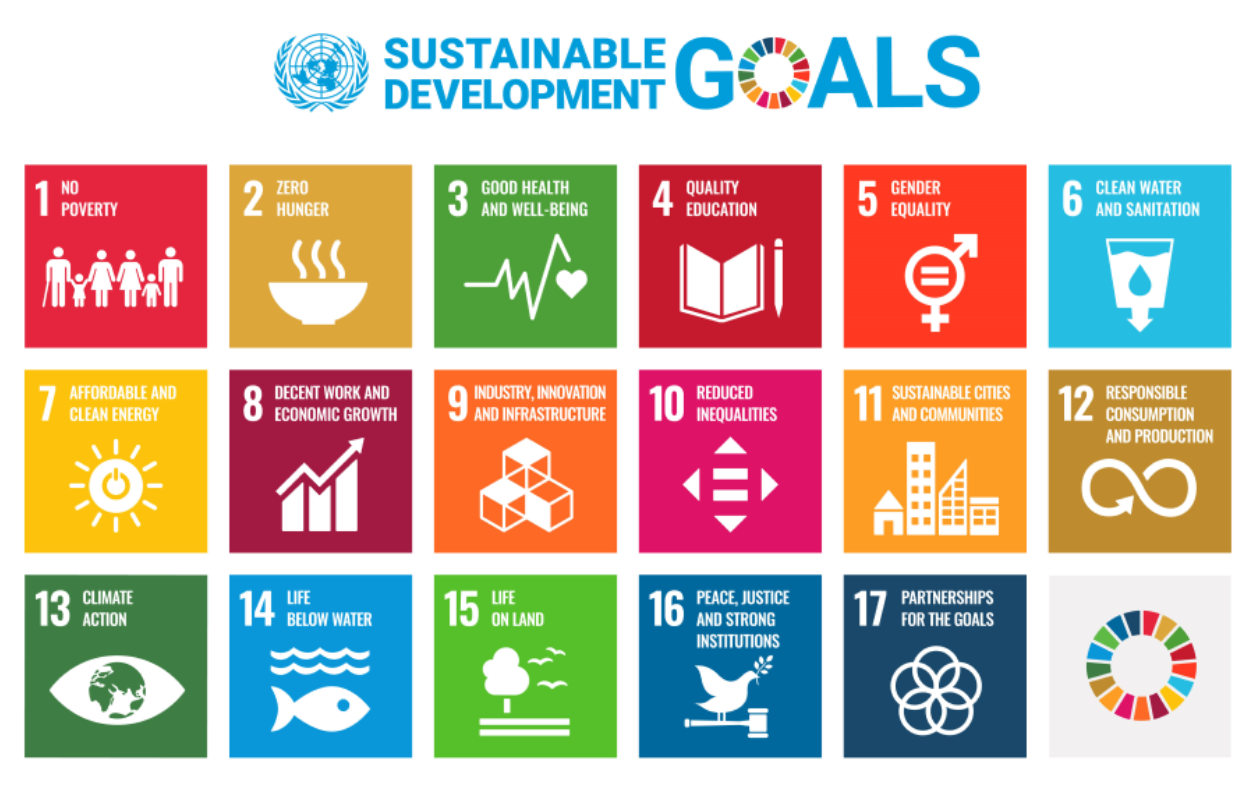 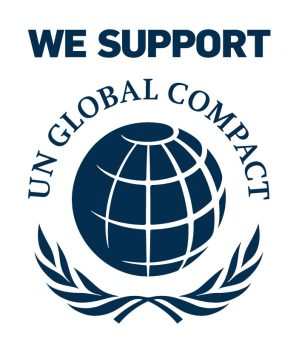 Cegid a adhéré à la Convention des Entreprises pour le climat pour s’engager à la réflexion de l’évolution de son modèle économique dans le cadre de l’évolution du climat et de l’environnement social
Cegid a adhéré au Global Compact de l’ONU pour s’engager à respecter les 10 principes fondamentaux concernant les droits de l’homme et la préservation de la planète
Engagements volontaires et structurants
Cegid & Cegid Solidaire accompagnent et consacrent 1 million d’euros sur 5ans pour le projet Polar Pod du Professeur Etienne consacré à la recherche sur la captation carbone et l’étude de la biodiversité marine. 

Polar Pod ouvre de nouveaux horizons en explorant un milieu encore très méconnu – l’océan Austral – et repousse les limites technologiques et humaines établies. 

C’est d’abord un défi technologique, avec un vaisseau innovant et utile, conçu pour résister aux conditions climatiques les plus extrêmes tout en étant « zéro émission » carbone. 

Polar Pod c’est aussi une aventure humaine, née de la vision d’un homme – Jean-Louis Etienne, médecin et explorateur qui veut ouvrir les possibles de la connaissance humaine en faveur de la planète.
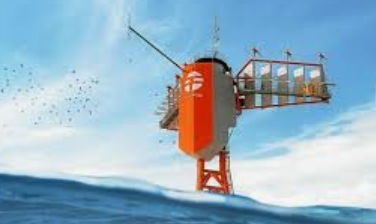 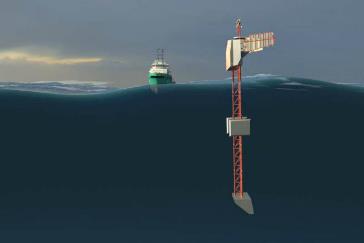 Evaluation Ecovadis 2023
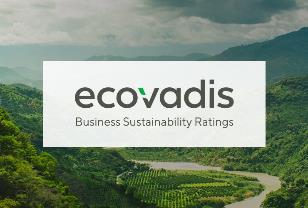 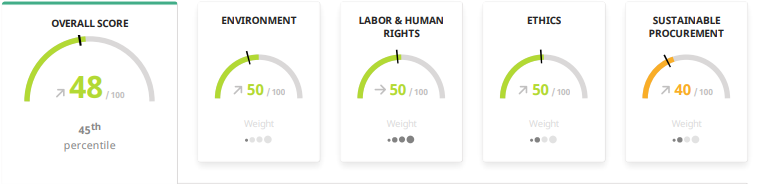 Prochaine évaluation en avril 2024
Gouvernance ESG chez Cegid
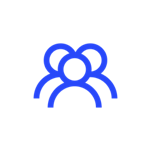 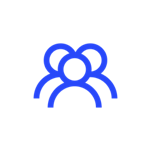 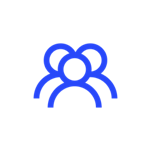 EXCO ESG

Constitué de 8 membres de l’EXCO, ce comité valide les plans d’actions et s’assure de la bonne exécution de la démarche ESG de Cegid.
GT ESG 

Constitué de 15 collaborateurs représentant l’ensemble des services de Cegid, ce  GT définit les plans d’actions et leur mesure. Il est chargé de suivre, sur le plan opérationnel, le déploiement des actions d’exécutions pour atteindre les objectifs fixés.